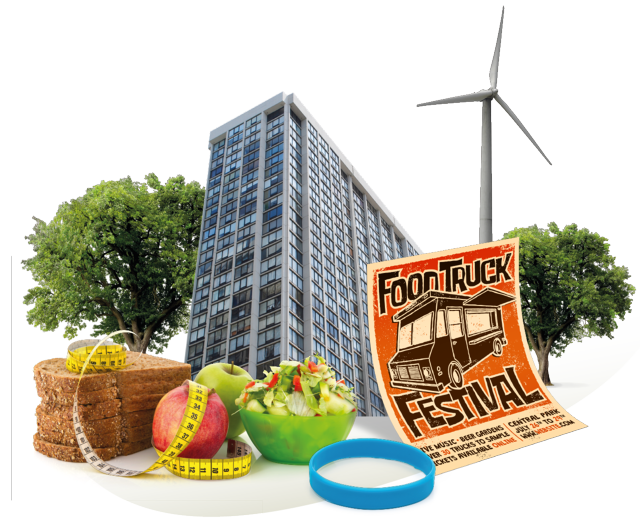 Welkom!
Februari instroom 2019
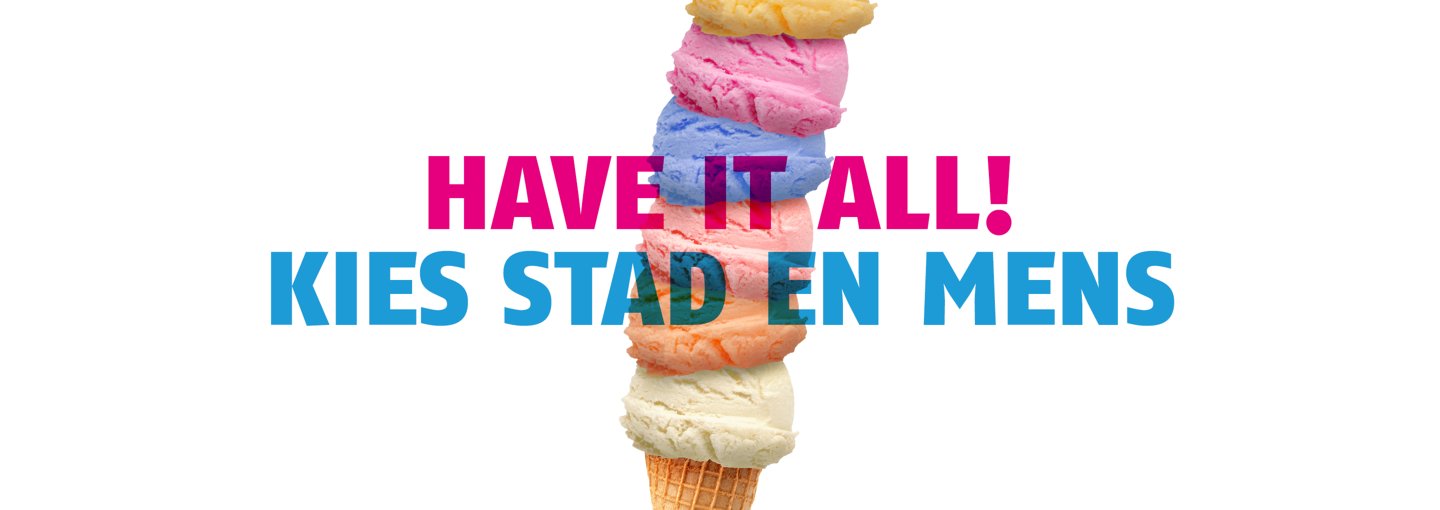 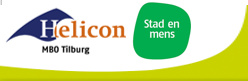 Programma
13.00 Kennismaking
13.30 Uitleg onderwijs
14.00 Inloggen internet + programma’s 
14.30 Uitleg stage
15.00 Einde
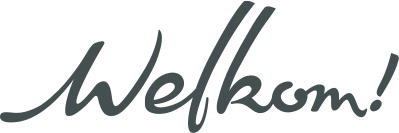 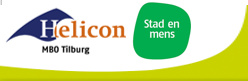 Kennismaken
Wie ben jij? Stel jezelf voor aan de hand van je sleutelbos! 
Rijtje maken: 
Woonplaats (dichtbij – ver weg)
Leeftijd (jong – oud) 
Verste bestemming ooit geweest (dichtbij – ver weg)
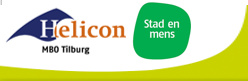 Het onderwijssysteem
We werken met IBS’en 

IBS staat voor ‘ integrale beroepssituatie’ 

Een IBS wordt altijd afgesloten met 3 toetsen
Deze toetsen hebben verschillende vormen 

De IBS’en vormen het schoolgedeelte van de opleiding, het andere deel is stage

Rond je alle IBS’en + stages voldoende af, dan kan je naar het examen. Dit is aan het einde van jaar 3.
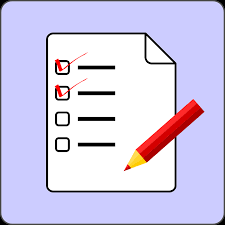 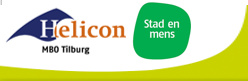 [Speaker Notes: Deze uitleg is bedoeld om de grote lijnen van het onderwijs duidelijk te maken en het belang van het IBS te laten zien. Het is geen compleet verhaal over onze school en dat is ook niet nodig.]
Het onderwijssysteem
Een IBS is een grote opdracht die over een langere periode loopt 
Om het IBS te ondersteunen bieden we opdrachten aan 
Door opdrachten te maken in de digitale leeromgeving én feedback te geven leer je van elkaar 
Opdrachten in de digitale leeromgeving waar je feedback op geeft noemen we leerarrangementen
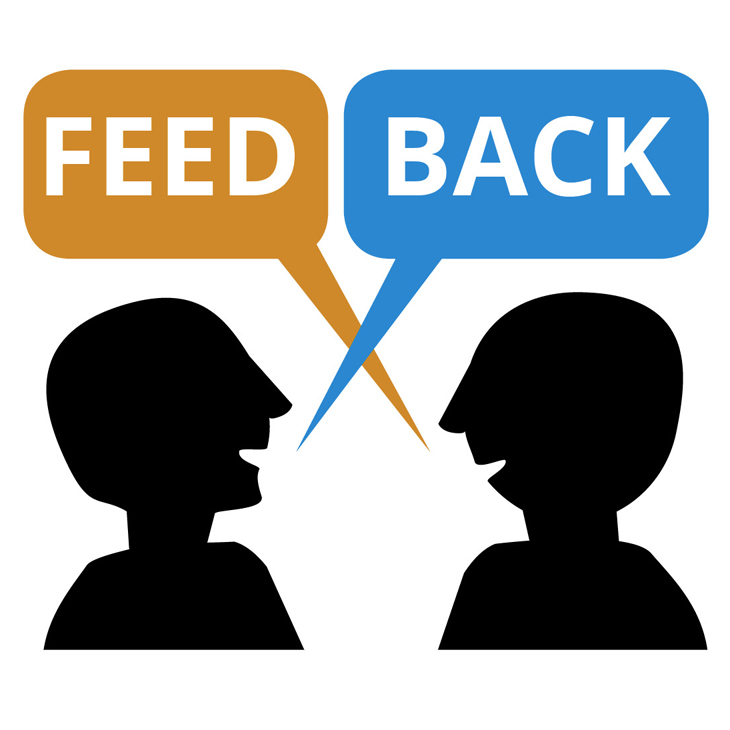 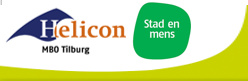 [Speaker Notes: Deze uitleg is bedoeld om de grote lijnen van het onderwijs duidelijk te maken en het belang van het IBS te laten zien. Het is geen compleet verhaal over onze school en dat is ook niet nodig.]
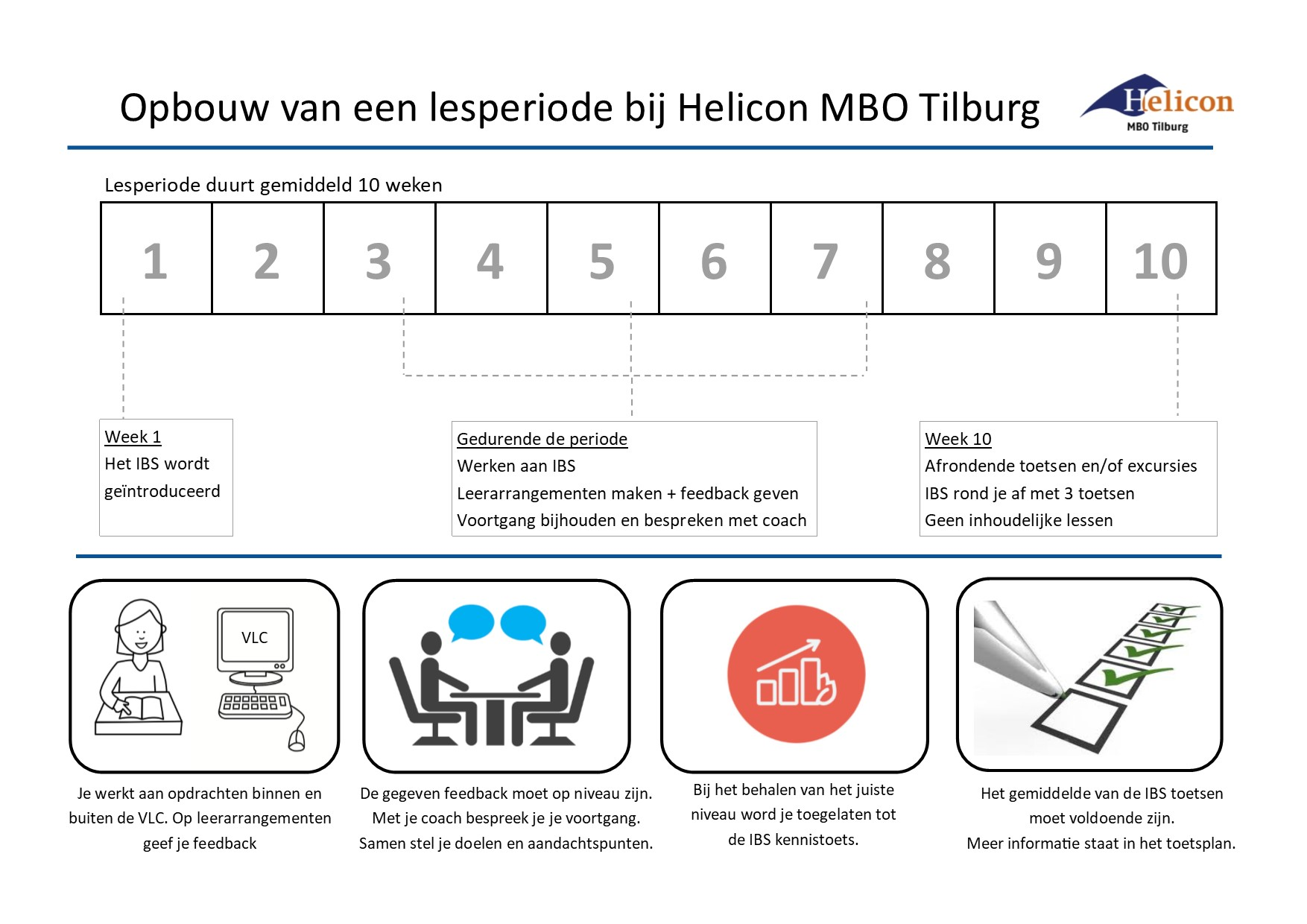 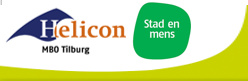 [Speaker Notes: Probeer hier de grote lijn van de periode aan te geven. Benoem de verschillende (belangrijke) stappen, maar probeer het beknopt te houden.]
Jullie instroom programma
Stage 
Stage LA’s 
Feedback geven
Pitch over stage 


Instroomprogramma
IBS Verhalencafé 
LA’s over specialistie en IBS
Feedback geven
IBS toetsen: 
Kennistoets 
Projectvoorstel
Presentatie Verhalencafé
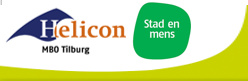 Werken op onze digitale leeromgeving
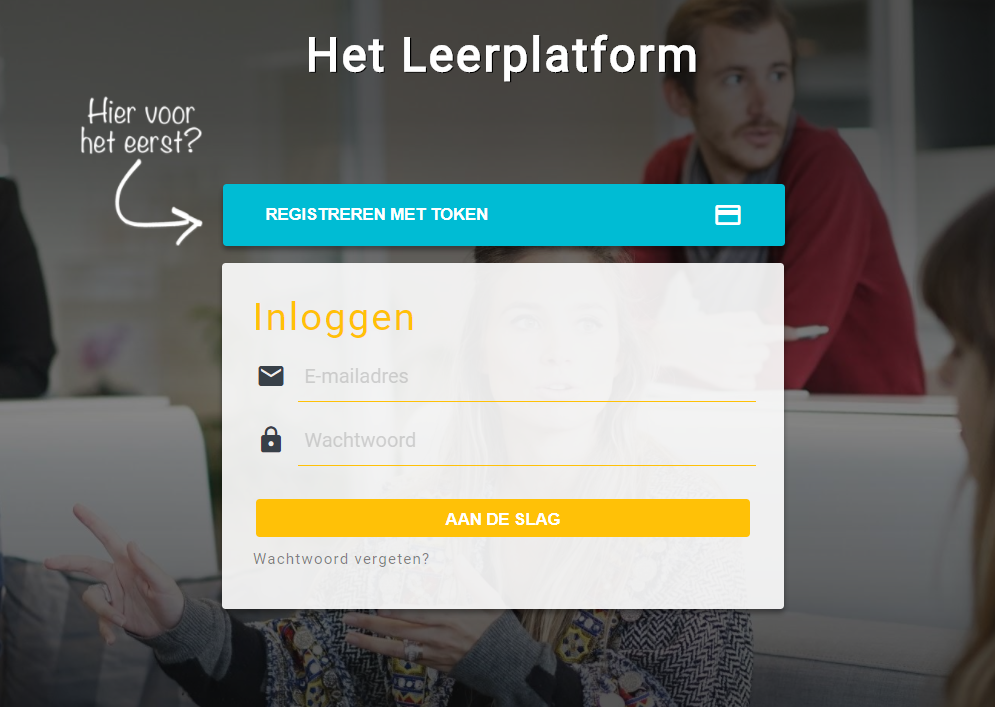 Stap1
Ga naar de website www.hetleerplatform.nl 

Stap 2
Registreer je met de token
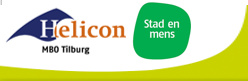 [Speaker Notes: Laat leerlingen inloggen]
Op het leerplatform ga je naar ‘de VLC’
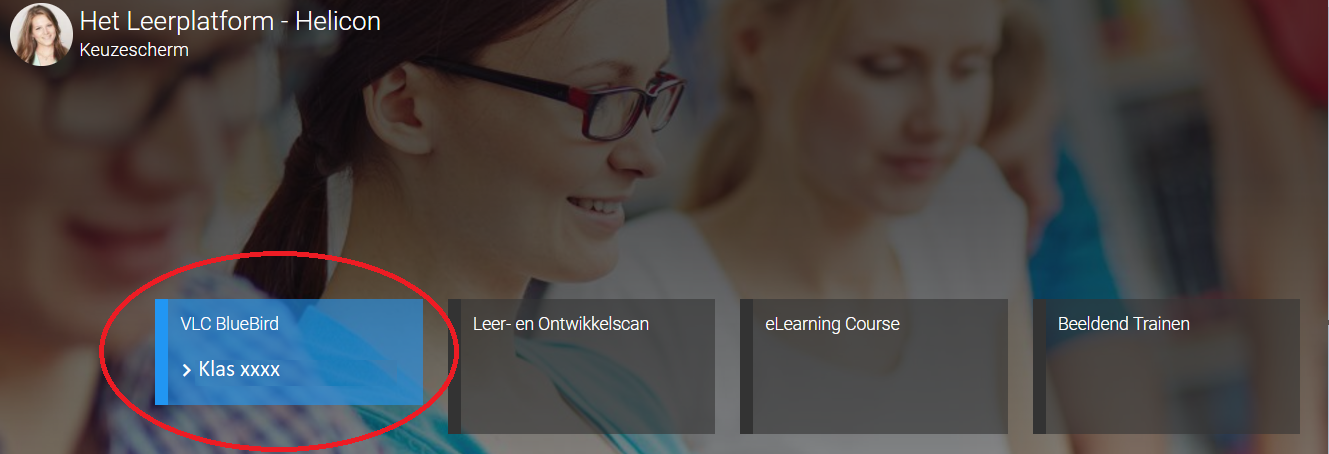 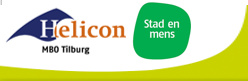 Het platform, communicatie met docenten en groep
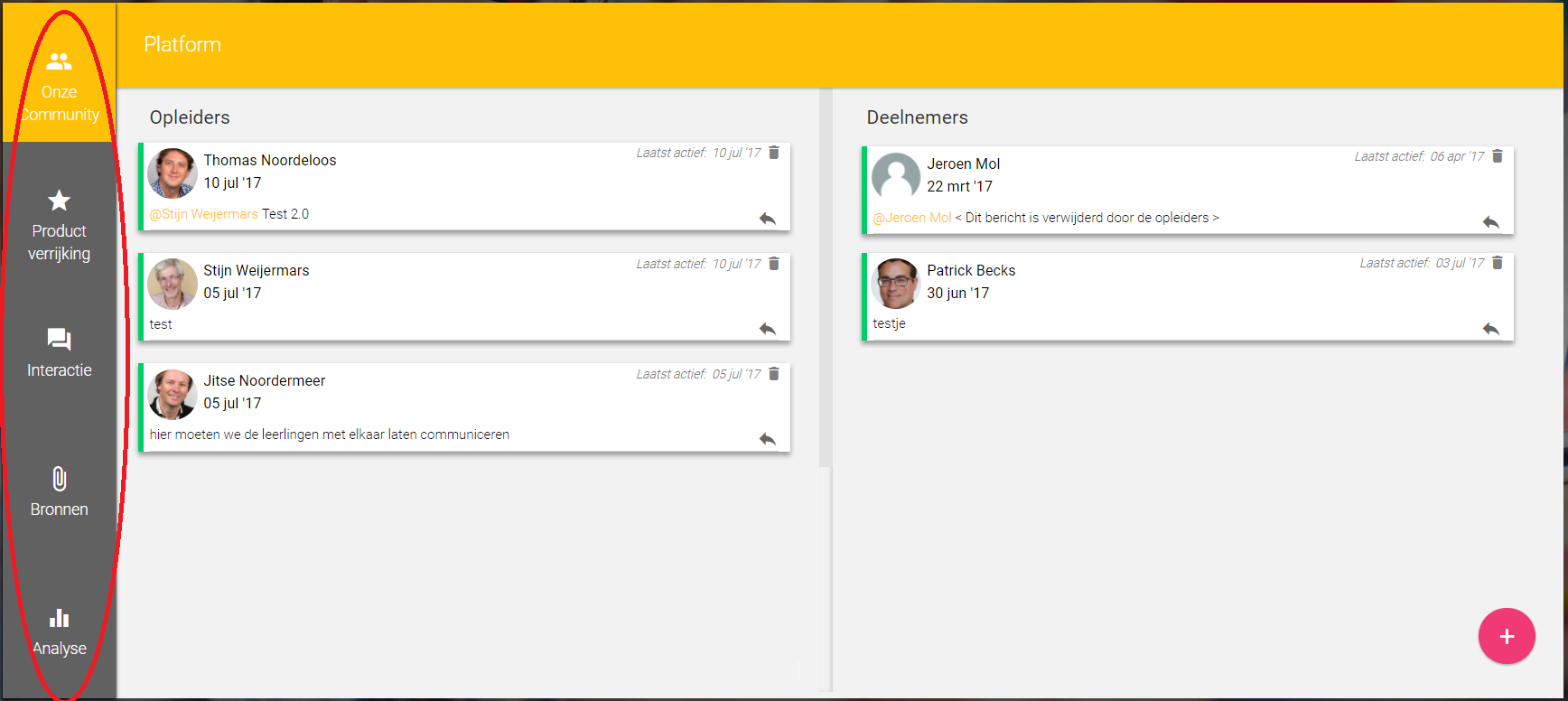 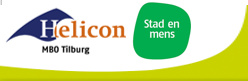 Links van het scherm zie je de menubalk
[Speaker Notes: Licht kort de functie van het platform toe. Wees beknopt.]
De menubalk
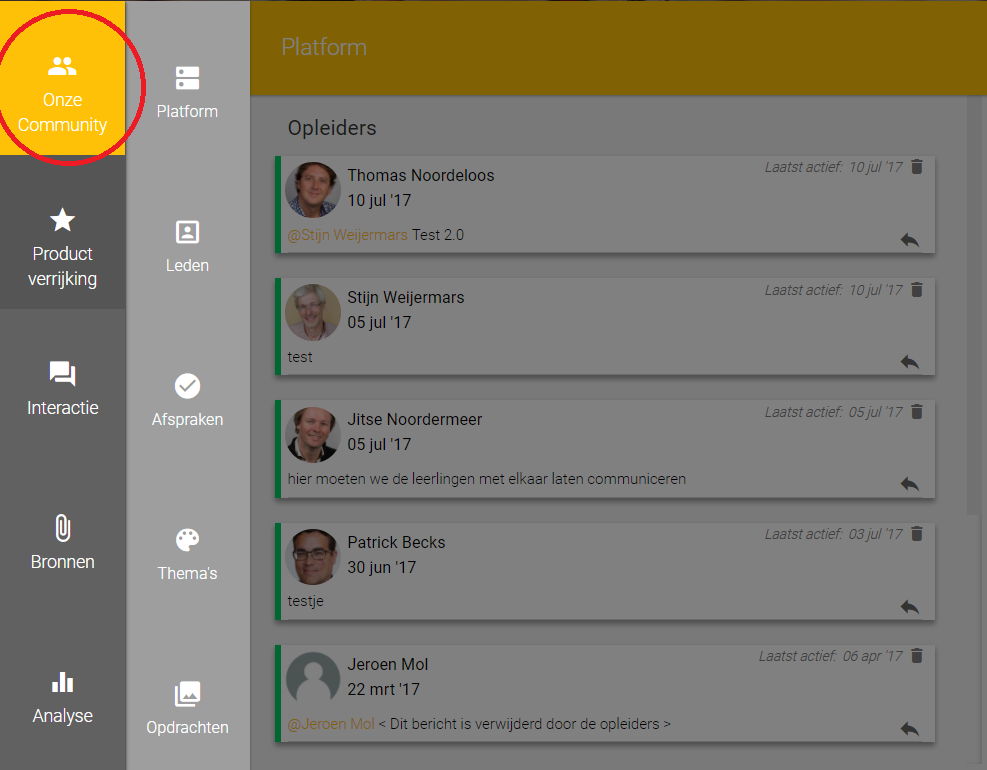 Bij het aanklikken van onderdelen vouwt de menubalk zich uit. 

Klik door het menu om de verschillende onderdelen te zien. 

We gaan nu kijken hoe jullie een bestand kunnen uploaden.
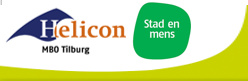 [Speaker Notes: Leg kort uit hoe de navigatie in het programma werkt.]
Ga naar productverrijking om producten toe te voegen en te bekijken
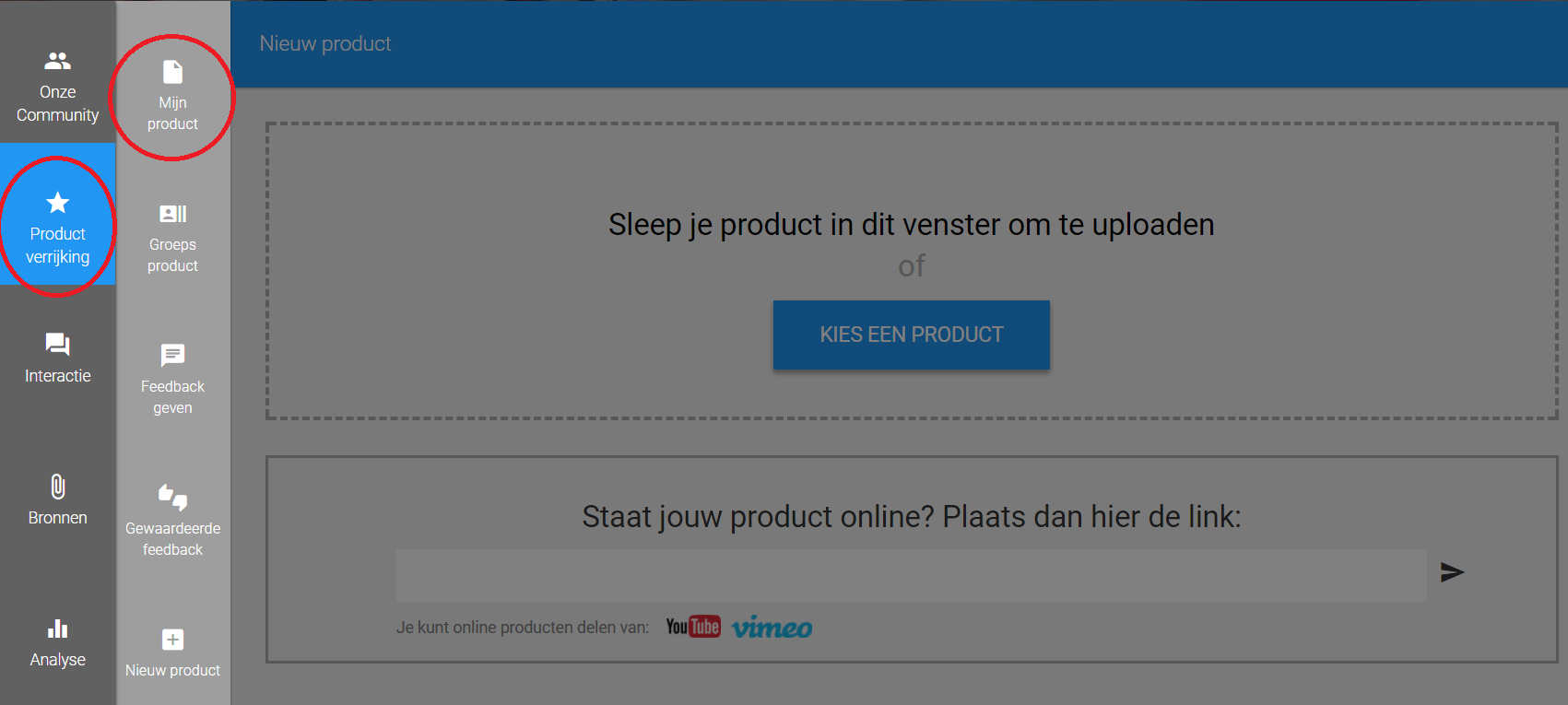 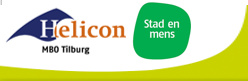 Bij ‘mijn product’ kan je bestanden uploaden
Bij productverrijking kan je ook feedback geven
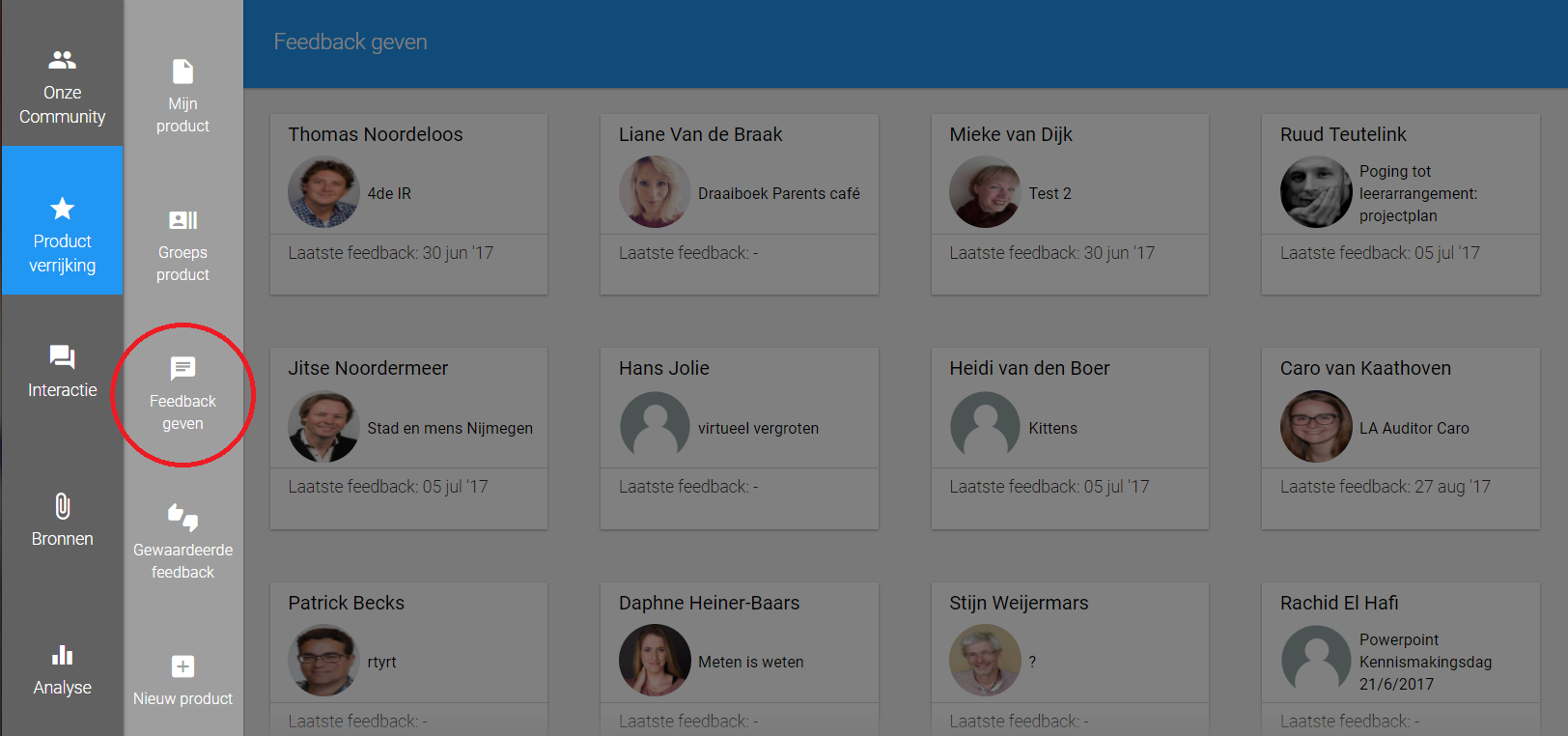 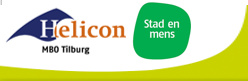